AFRICA REGULATORY CONFERENCE FEEDBACK
DR DORCAS PETA
1 JUNE 2012
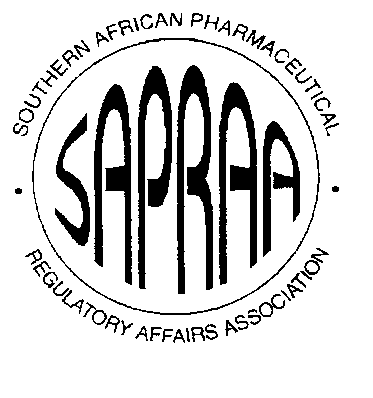 ACKNOWLEDGEMENT
This presentation is a summary of presentations delivered at ARC by the various speakers. It is intended to provide feedback to SAPRAA members who were unable to attend the conference.
TOPICS TO BE COVERED
Supply chain integrity (Quality of API & FP)
Regulatory harmonisation in Africa
Partnering to strengthen Africa’s regulatory and ethical processes
How to further develop common ground for PV and clinical trials
Supply chain integrity
General principles:
Each stage of manufacturing API and FP should be conducted in according to marketing authorisation, GMP and approved guidelines
Each batch of FP must be certified by a qualified person before being released for sale/export
Sites are to be inspected for GMP and repeat inspection should also take place
Supply chain integrity cont.
Supply chain challenges for regulators and industry:
Global supply
Counterfeits
Cargo theft and diversion
Complex global supply chain and increases outsourcing of manufacturing
Internet
Supply chain integrity cont.
Solutions for the challenges:
Improving efficiencies 
Improving communication and transparency
Collaboration with other authorities, law enforcement agencies and industry
Licenced distributors, wholesalers, manufacturers and pharmacies
Record keeping and traceability throughout the chain
Supply chain integrity cont.
Use of technologies for prevention and management of counterfeits
Education of stakeholders and the consumer
Strengthen global detection, surveillance and assessment systems
Licenced distributors, wholesalers, manufacturers and pharmacies
Record keeping and traceability throughout the chain
REGULATORY HARMONISATION IN AFRICA
AMRH/NEPAD Update:
The MRH project development objectives are to harmonise medicines registration systems and to improve efficiency and enhance transparency in medicine registration amongst participating members in RECs.
Each REC develops its harmonisation model based on its context. 
Successful EAC MRH Project launch on 30 March 2012 in Arusha, Tanzania
Focus on medicines registration as a pathfinder to harmonise other regulatory functions
REGULATORY HARMONISATION IN AFRICA cont.
Other REC MRH projects include:
SADC MRH project proposal
ECOWAS MRH project proposal
N/NE Africa Region: Situational analysis study ongoing
ECCAS Region: Situational analysis study ongoing
Regulatory training programmes
Regulatory capacity building and systems strengthening
REGULATORY HARMONISATION IN AFRICA cont.
The East African Community (EAC) Update:
EAC is a regional grouping of 5 Partner States (Burundi, Kenya, Rwanda, Tanzania and Uganda)
5 year EAC MRH project proposal submitted to donor agencies and approved for funding through the World Bank 
Project launched on 30 March 2012
REGULATORY HARMONISATION IN AFRICA cont.
4 TWGs established with lead Partner State NMRA, June 2011.
TWG on medicine registration – Tanzania
TWG on GMP Inspection – Uganda
TWG on IMS – Rwanda
TWG on Quality Management - Kenya
REGULATORY HARMONISATION IN AFRICA cont.
- The goal is to have a harmonized and functioning medicine registration system within the East Africa Community in accordance with national and internationally recognized policies and standards (WHO & ICH)
REGULATORY HARMONISATION IN AFRICA cont.
Southern Africa Development Community (SADC) Update:
There is SADC-NEPAD interface for the harmonisation of medicines registration in the SADC region
Currently some MRAs have their own national guidelines for registration of medicines. These guidelines are not uniform between countries.
REGULATORY HARMONISATION IN AFRICA cont.
Others do not have guidelines or legal framework for registration
At the regional level guidelines are available but implementation at country level has not yet been established
The objective is aimed at correcting this situation
REGULATORY HARMONISATION IN AFRICA cont.
Existing limitations:
Different evaluation procedures
Different levels of expertise between Member States
Outdated guidelines
Lack of information sharing among Member States
Limited human resources in terms of skills and numbers
REGULATORY HARMONISATION IN AFRICA cont.
Lack of legal framework for registration in some Member States
Lack of political will in some Member States
Inadequate financial resources from Government and fees from industry
REGULATORY HARMONISATION IN AFRICA cont.
Current status on regulation of medicines:
3 Countries have autonomy in MRAs:
Tanzania, Zambia and Zimbabwe
3 Countries do not have MRA in place:
Lesotho, Seychelles and Swaziland
8 Countries have departments in MoH
Angola, Botswana, DRC, Namibia, Malawi, Mauritius, Mozambique and S. Africa
REGULATORY HARMONISATION IN AFRICA
Economic Community of Western African States (ECOWAS)-West African Health Organisation (WAHO) Update: 
Strengthen the capacity of units of production of Health Prooducts:
- WAHO identified 6 production facilities that had potential and were ready to be updated: 3 in Nigeria, 2 in Ghana and 1 in Cape Verde
REGULATORY HARMONISATION IN AFRICA cont.
From 2008-2010, manufacturers were supported in developing feasibility studies, business plan and drawing plans for their plants
Developed a regional strategy policy and legislation under TRIPS
17 NQCL assessed and categorised into 3 groups with regards to strength in performance, equipment and appropriate human resource availability
Guidelines and training manuals developed for QC labs to use and develop own lab manuals, safety and record systems.
REGULATORY HARMONISATION IN AFRICA cont.
Formulated strategies for the fight against counterfeit and illicit medicines trade with the formation of ECOWAS Medicines Anti-counterfeit Committee in May 2011.
Developed strategies and mechanisms for the harmonisation of policies, legislations and pharmaceutical regulations. 
Project proposal sent to NEPAD for support
NMRAs trained on GMP
CTD and training manual developed for the MRH implementation by Member States
Established National Immunization Technical Advisory Groups in ECOWAS Member sates
REGULATORY HARMONISATION IN AFRICA cont.
- Strengthen the accessibility of quality medicines through sound procurement systems e.g. Coordinated Informed Buying (CIB), bulk purchase of medicines, regional supply master plan
REGULATORY HARMONISATION IN AFRICA cont.
The African Vaccine Regulatory Forum (AVAREF) Update:
Represented by 19 countries, target CT of HIV, Malaria, TB, Meningitis and Vaccines
Legal framework (12 of 19 countries now have regulations for CT).
 Clarification of mandates of EC and NRAs for the 19 countries.
Training of GCP, joint reviews and inspections of CTs.
REGULATORY HARMONISATION IN AFRICA cont.
- Collaboration between Ecs and NRAs (3 joint reviews of CTAs)
Pan-African Clinical Trial Registry established (WHO primary registry)
Networking among country NRAs and Ecs (3 joint reviews and 2 inspections)
A clear strategy developed for the future (Pan-Africa Clinical Trial Alliance (PACTA)
SAFE MEDICINES:  HOW TO FURTHER DEVELOP COMMON GROUND FOR PV AND CTs
PV – HA Perspective:
Report all suspected AE to allopathic medicines, traditional, alternative, herbal medicines, x-ray contrast media, medical devices and cosmetics.
Report product quality problems
A form (Pink form) to be completed
Challenges include sustaining the reporting culture, funding of PV activities, cocktail therapies and legal weakness.
SAFE MEDICINES:  HOW TO FURTHER DEVELOP COMMON GROUND FOR PV AND CTs cont.
Recommendations for improving PV process (Industry Perspective):
Leadership and dedicated personnel
Policies and strategies for PV
Guidelines and standards
Exchange of information and networking with international groups to continue
Sharing of best practices between countries
Training and awareness programs to HCPs
All partners, industry, HA, HCP and NGOs to work together
SAFE MEDICINES:  HOW TO FURTHER DEVELOP COMMON GROUND FOR PV AND CTs cont.
Clinical Trials – HA Perspective:
Need for harmonisation of legislation, guidelines and standards for clinical trials
Sharing of data among national governments
Quality assurance of trials conducted in Africa
Need for post registration safety follow-up that is responsive to the local need and the data can be shared with all
SAFE MEDICINES:  HOW TO FURTHER DEVELOP COMMON GROUND FOR PV AND CTs cont.
Clinical Trials – Industry Perspective:
High quality, scientifically credible and clinically relevant research is being conducted in Africa.
Require improved clarity, transparency and consistency of regulations and guidance
Greater commitment to develop and support research infrastructure from all stakeholders 
Greater commitment from sponsors including industry to design and conduct relevant research
SAFE MEDICINES:  HOW TO FURTHER DEVELOP COMMON GROUND FOR PV AND CTs cont
More predictable and transparent regulatory approval process, ideally with a single centralized procedure covering multiple countries
Sustainable business models appropriate for resource limited settings that result in substantially improved post-approval process
THANK YOU